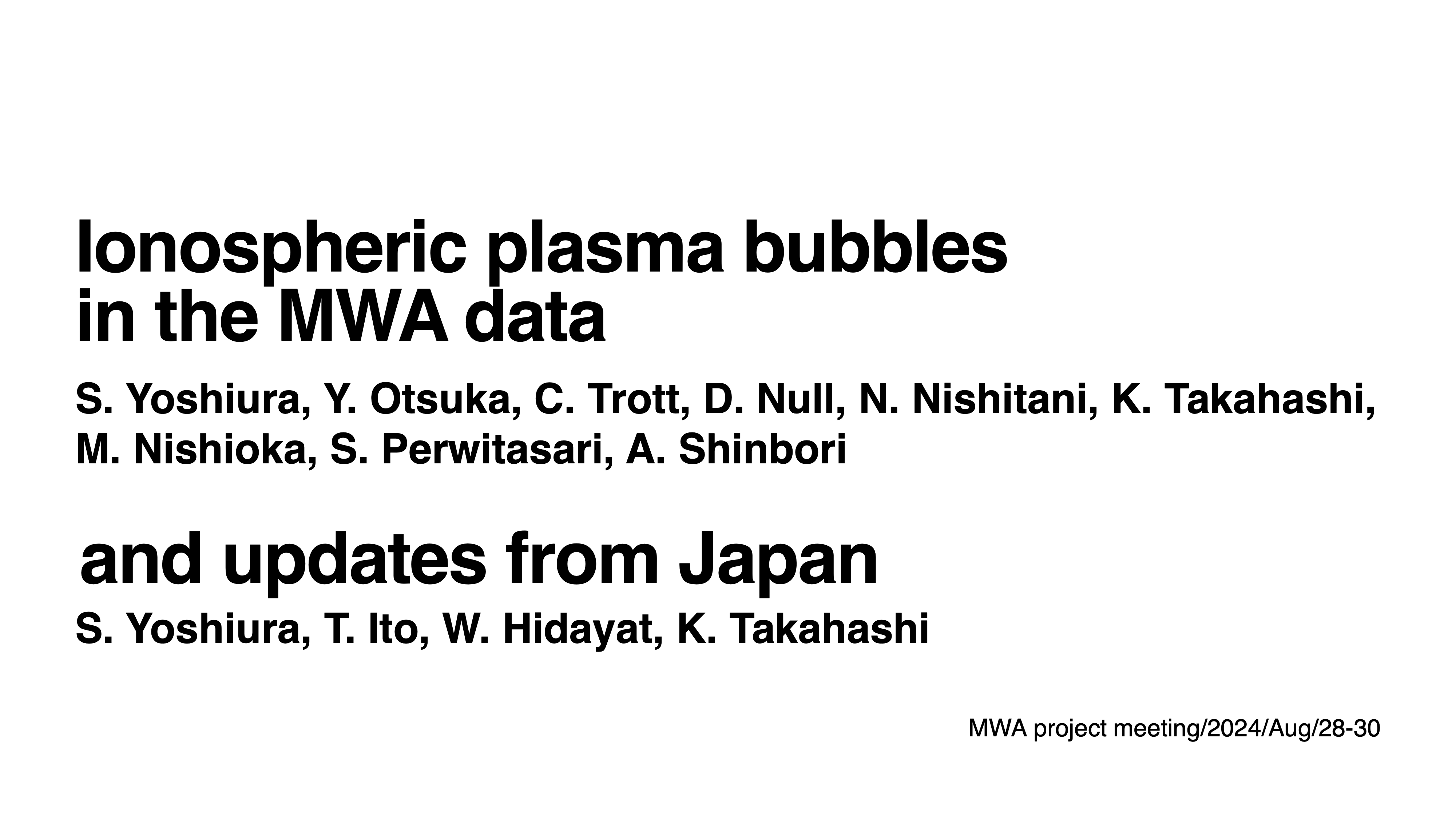 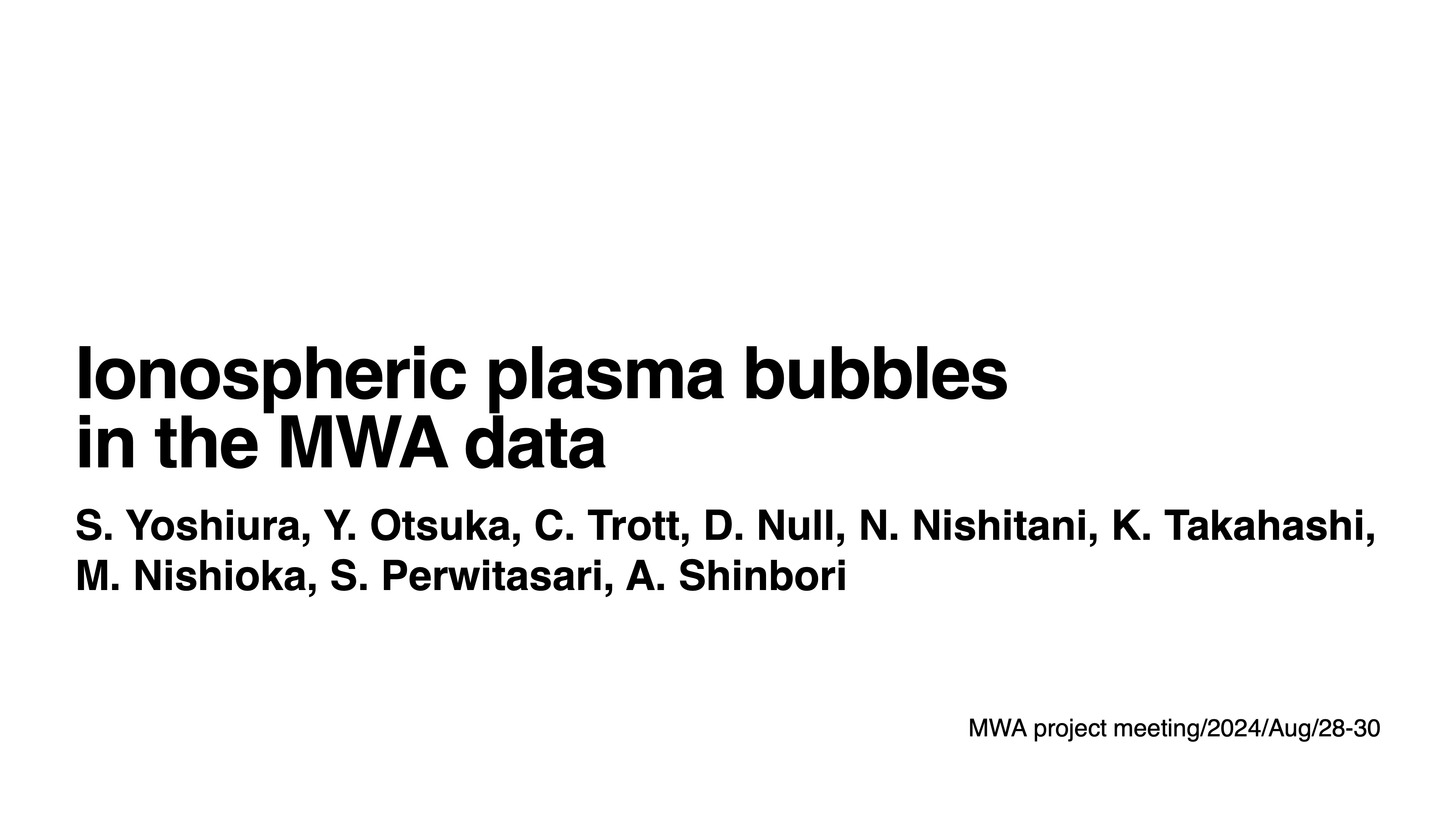 submitted to GRL
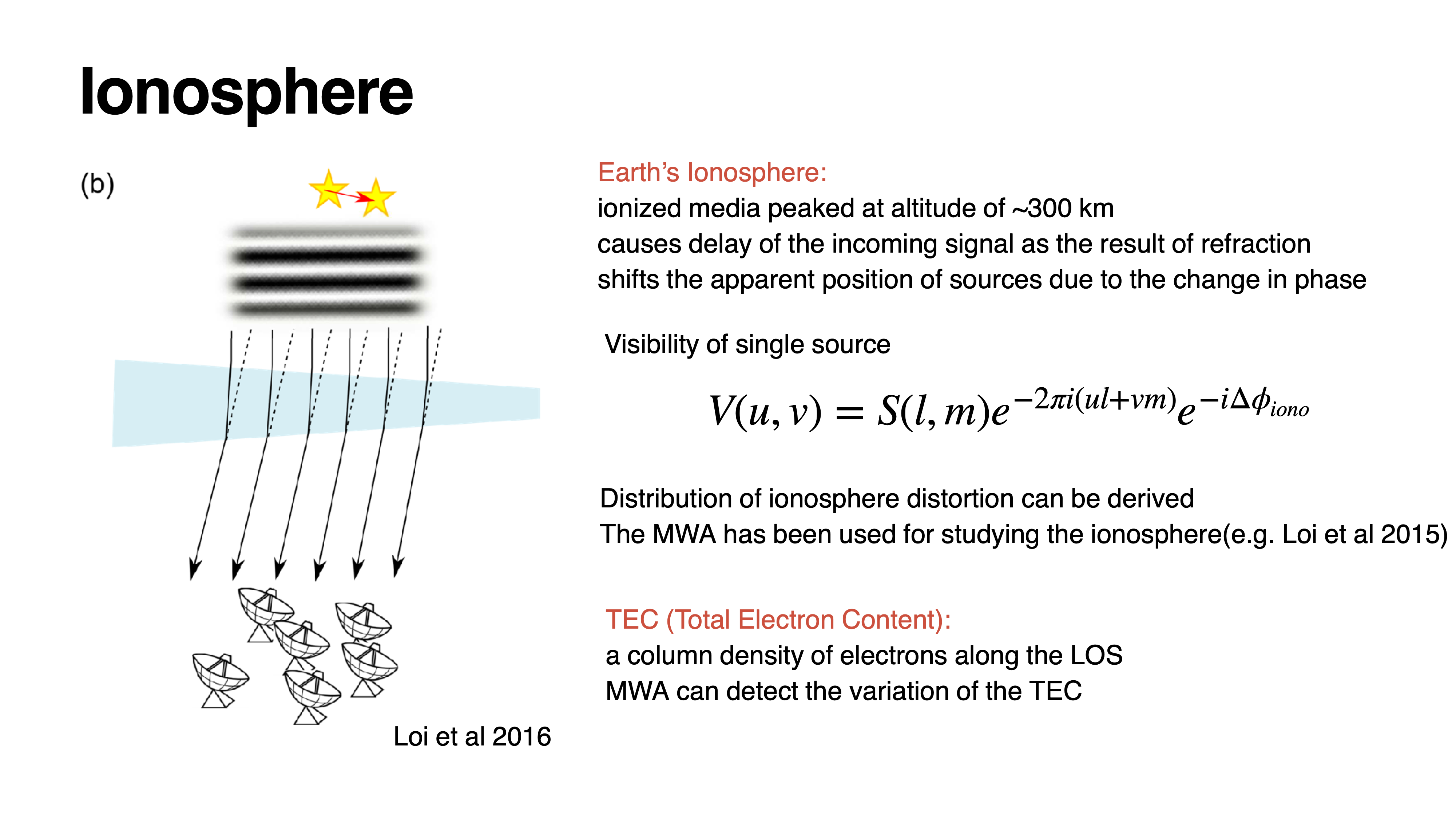 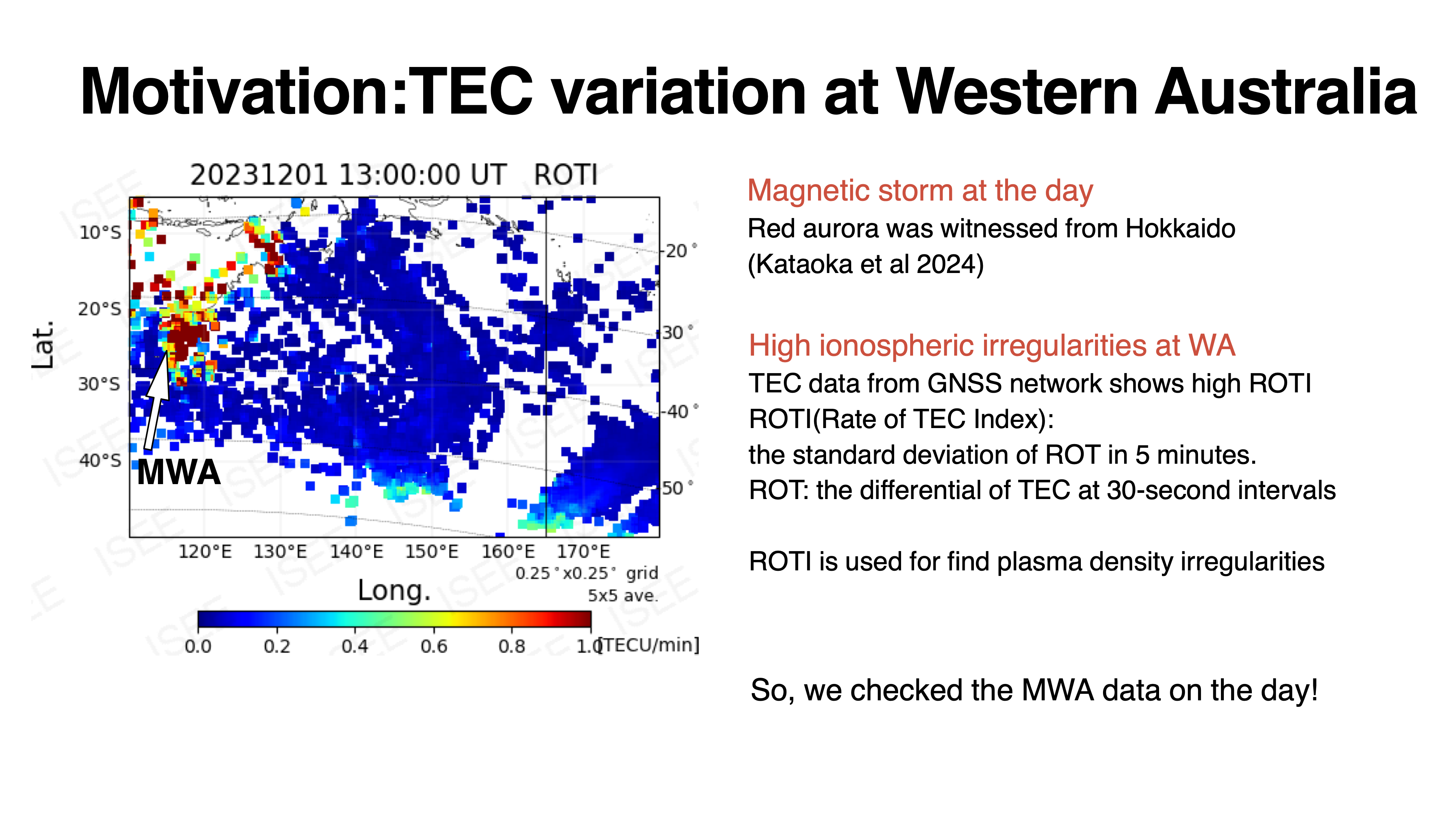 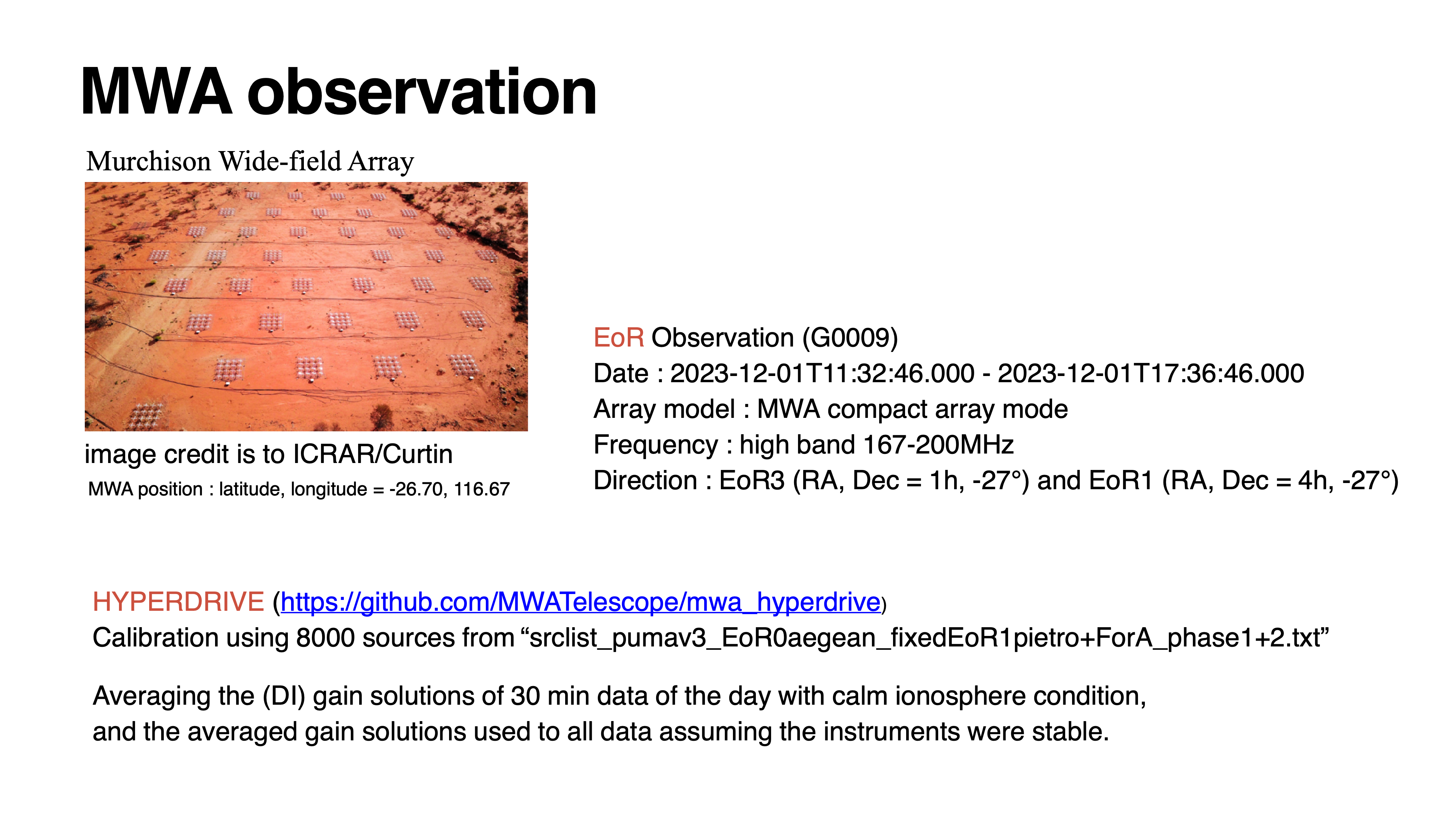 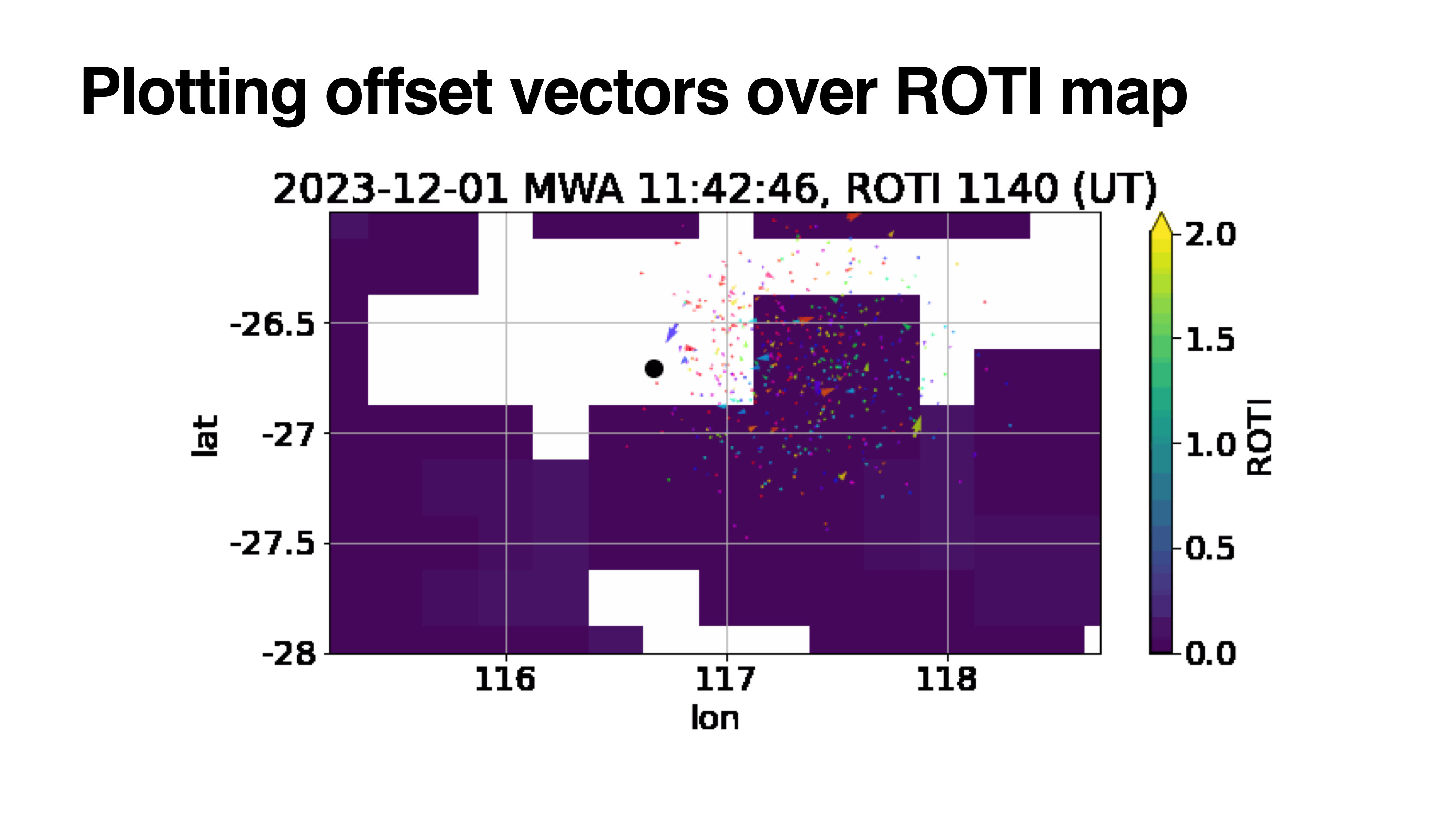 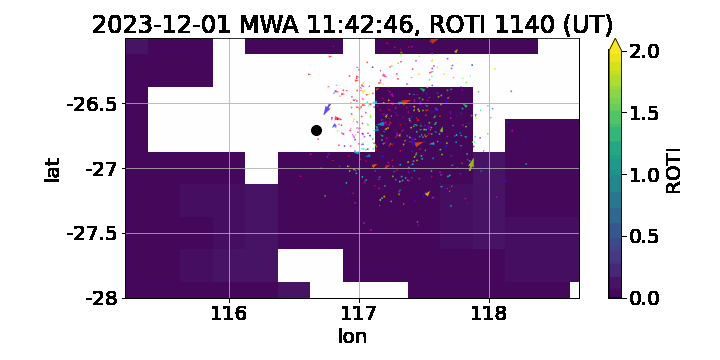 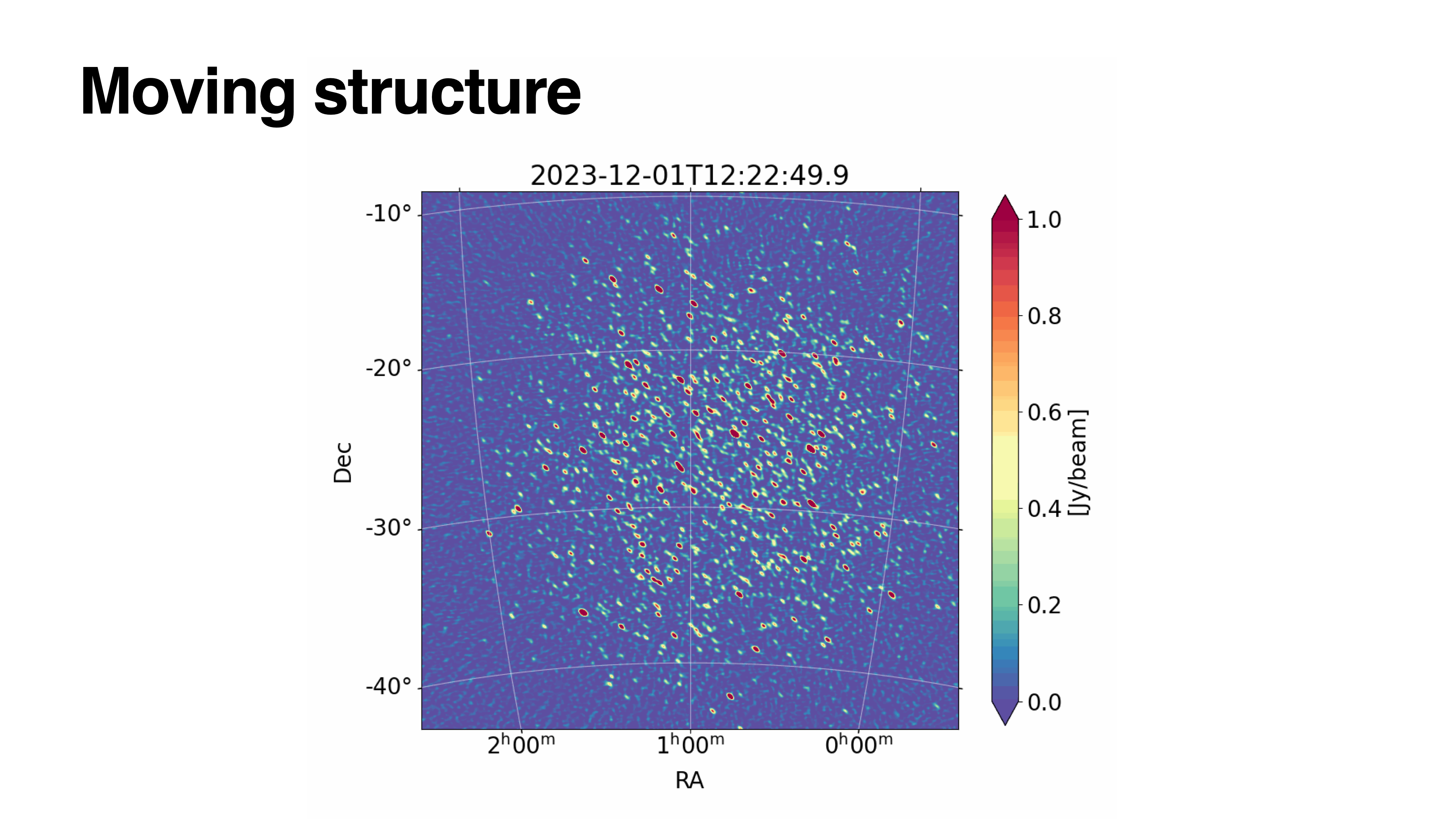 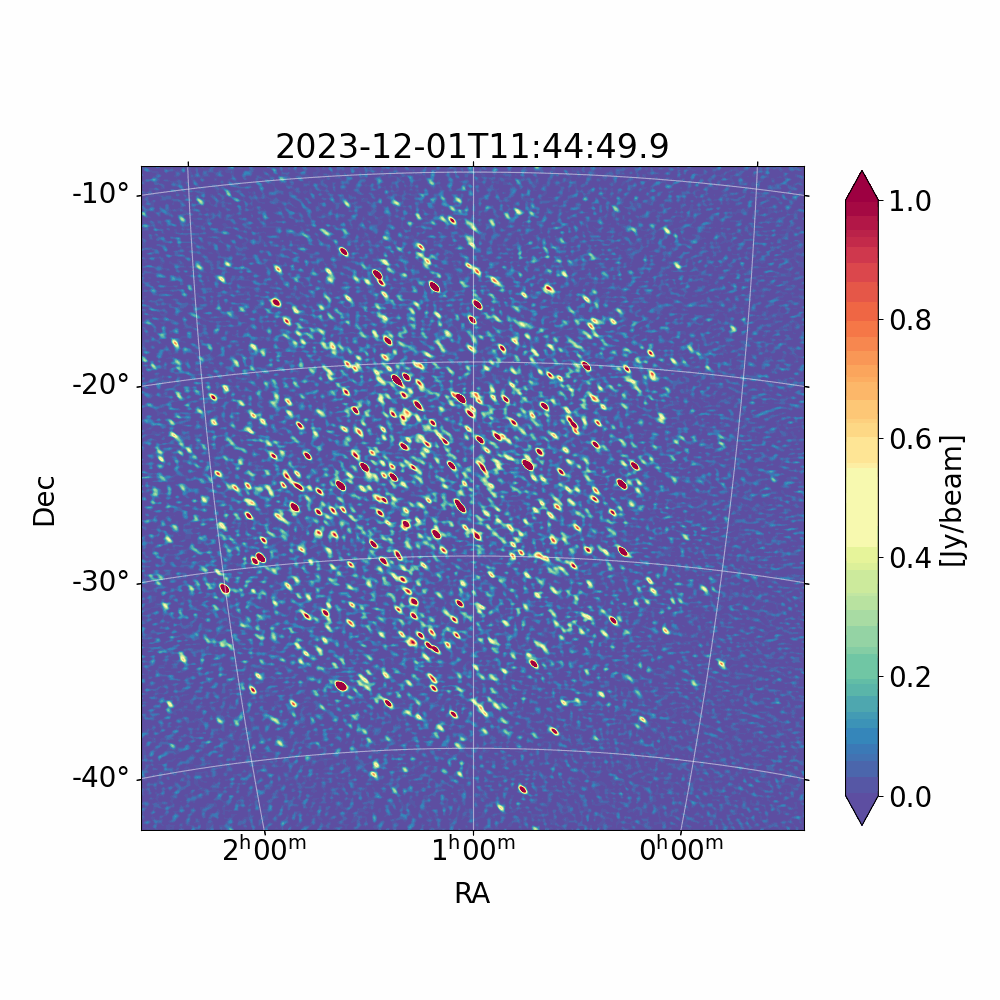 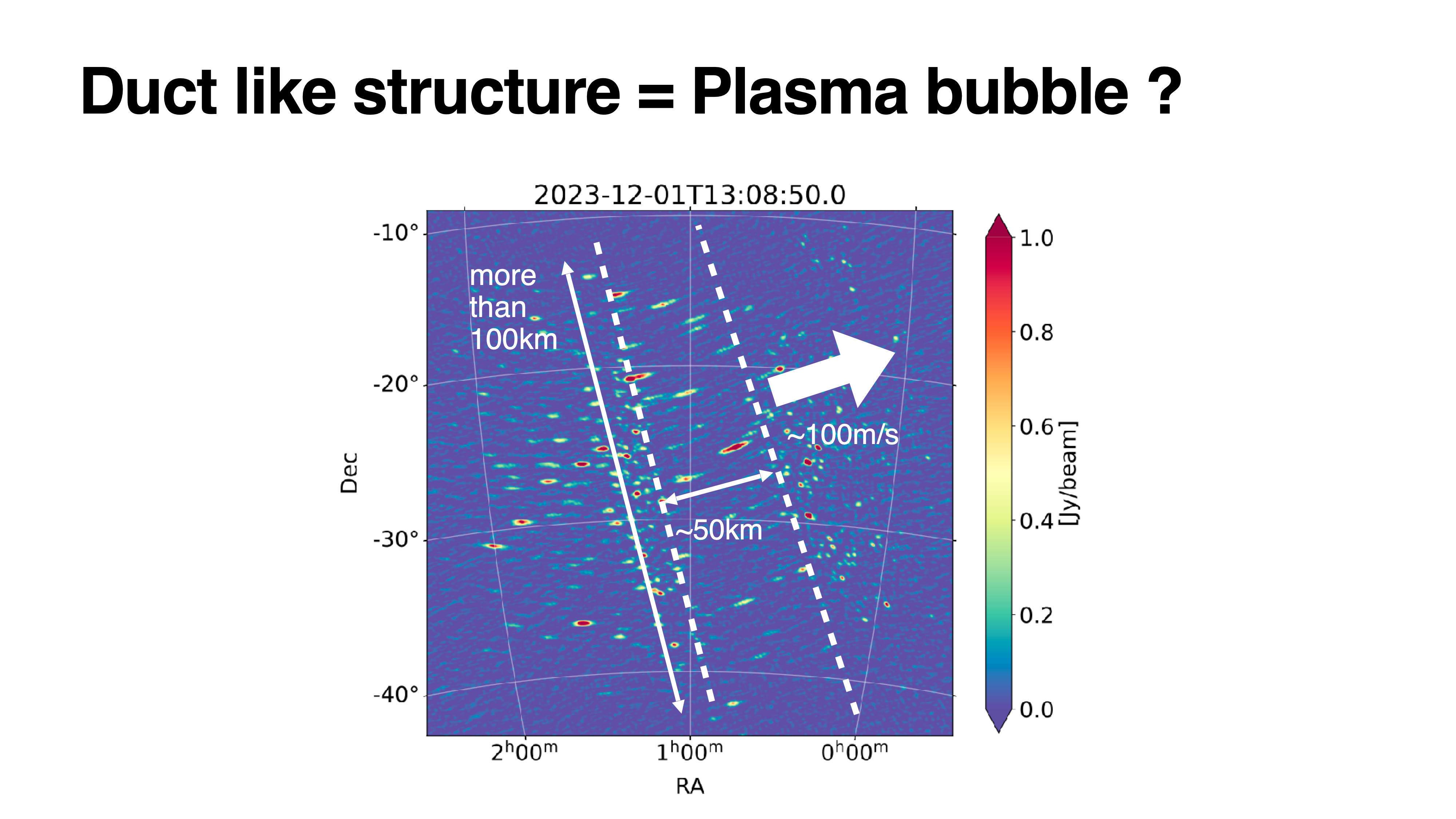 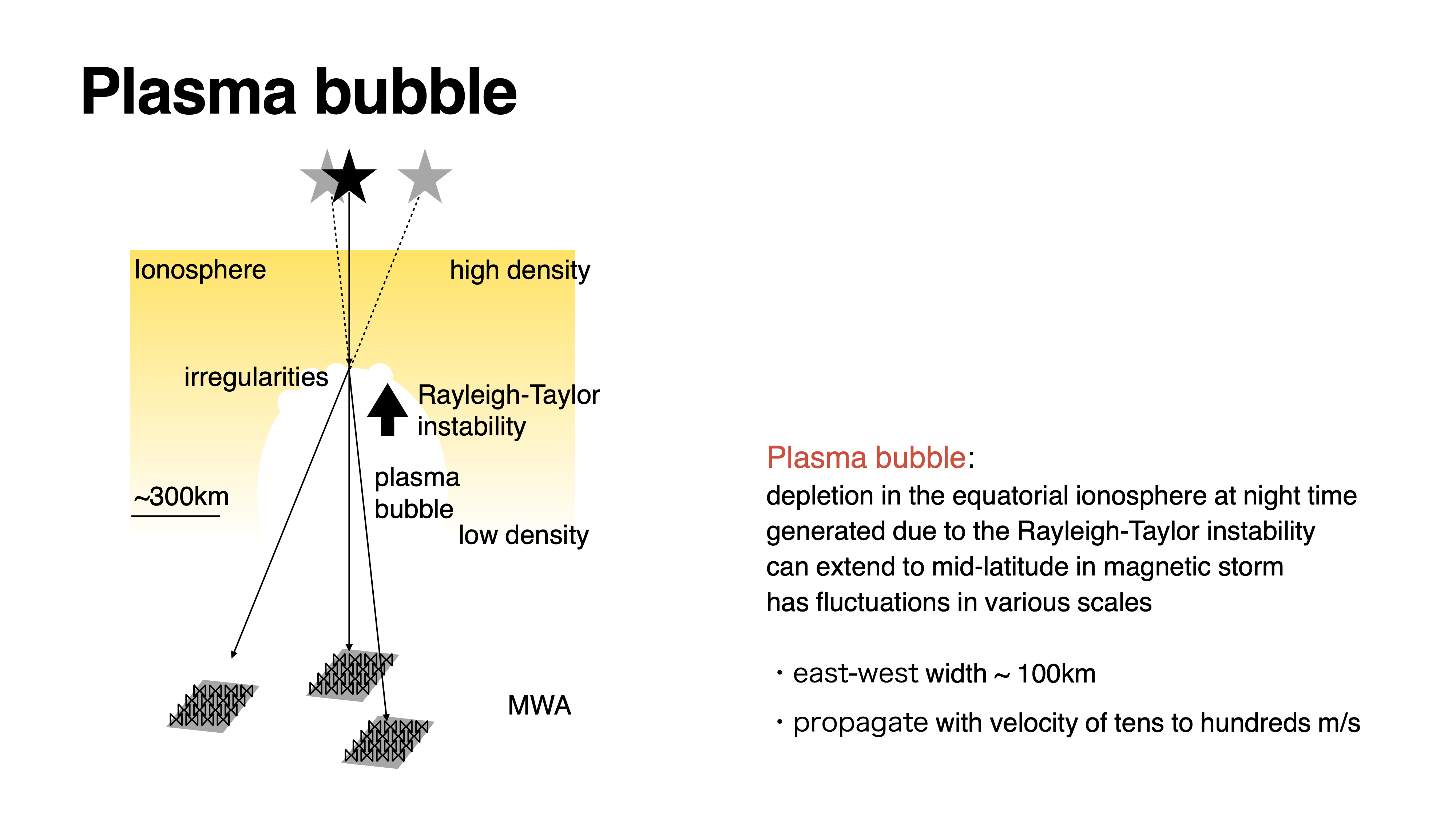 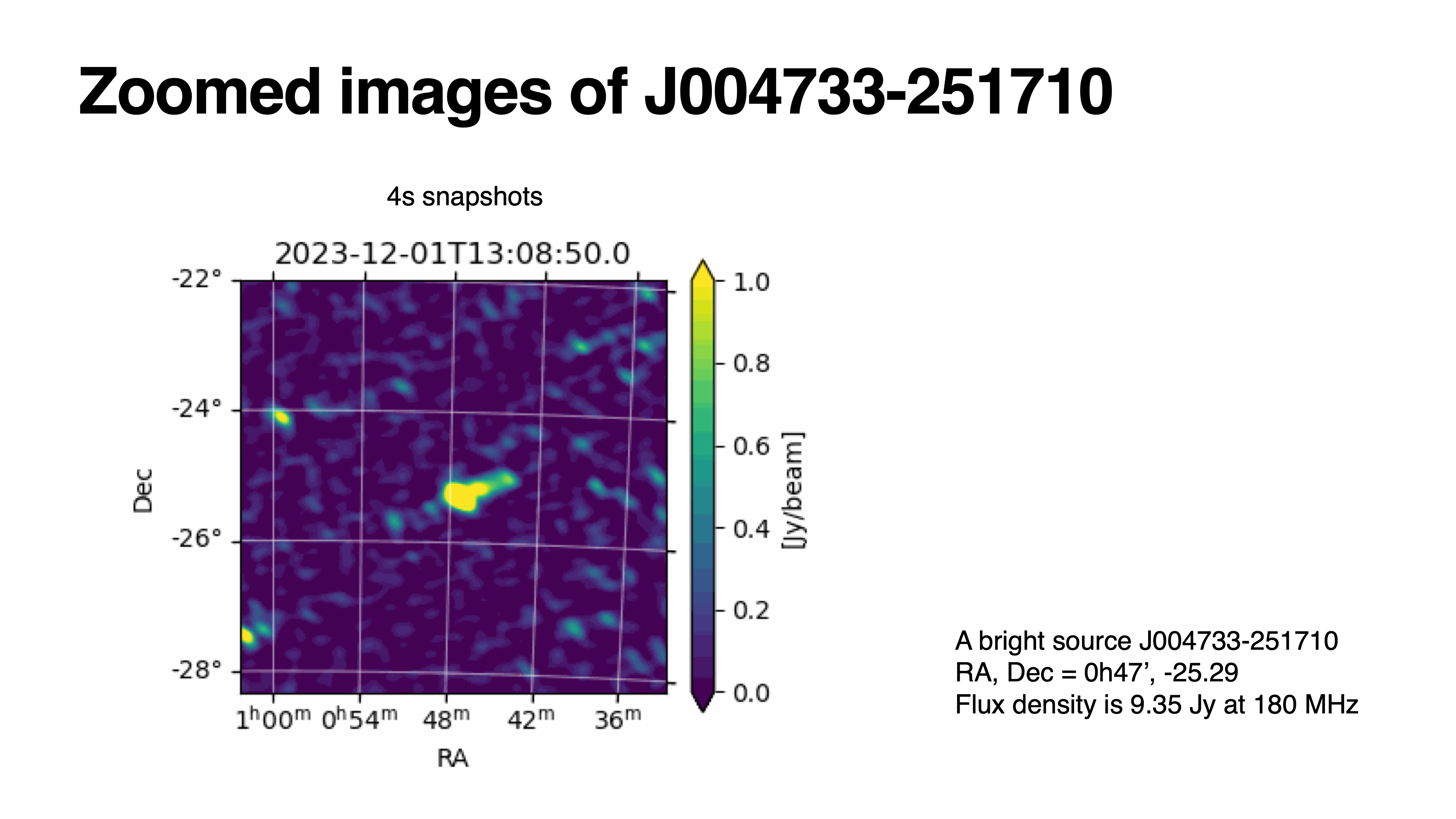 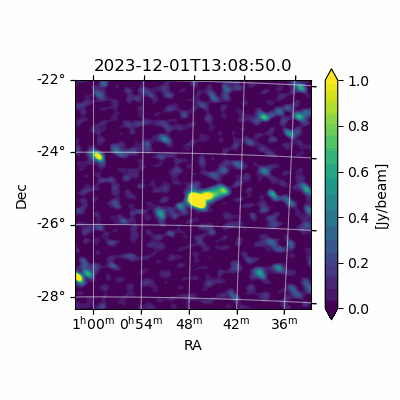 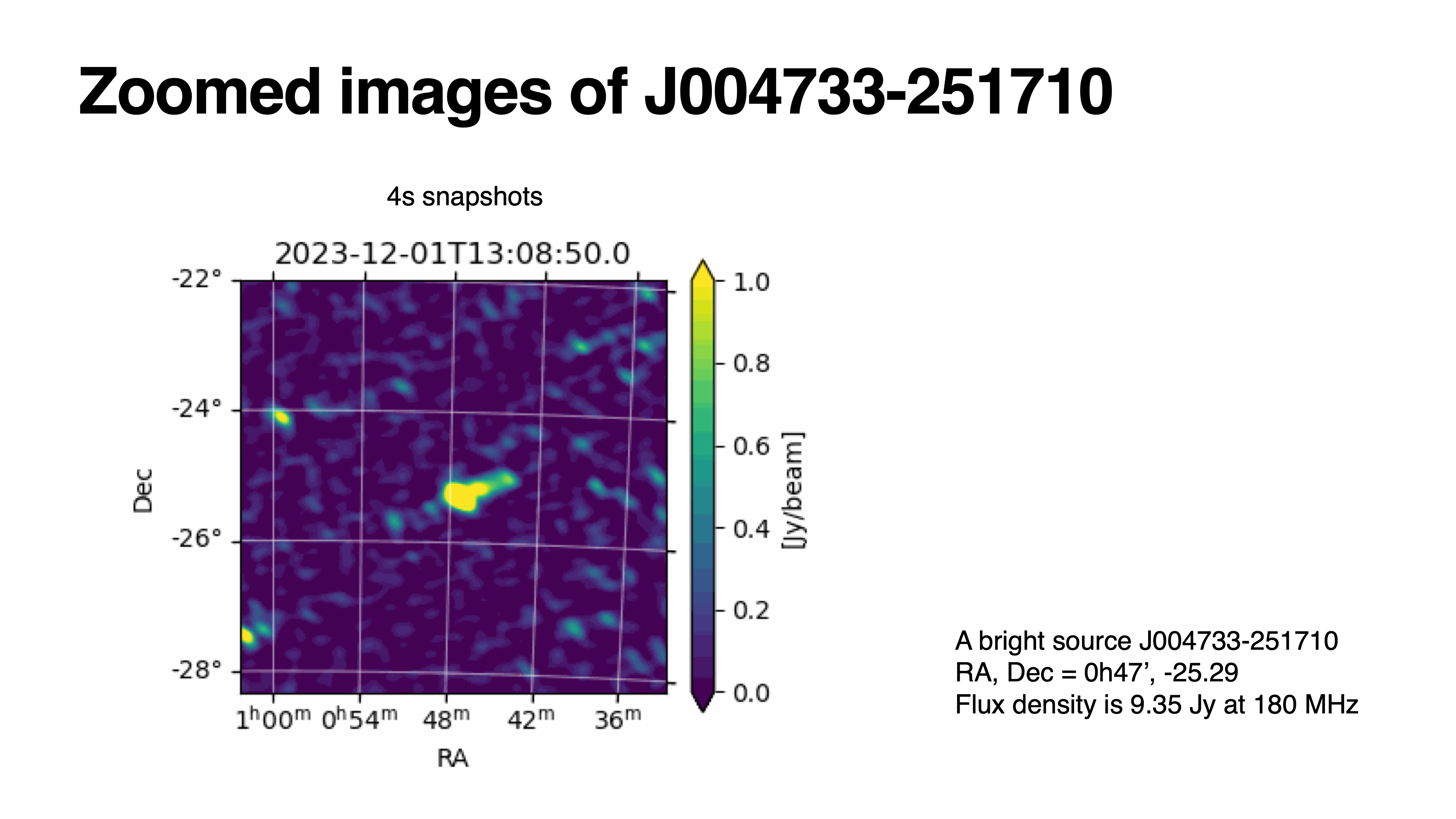 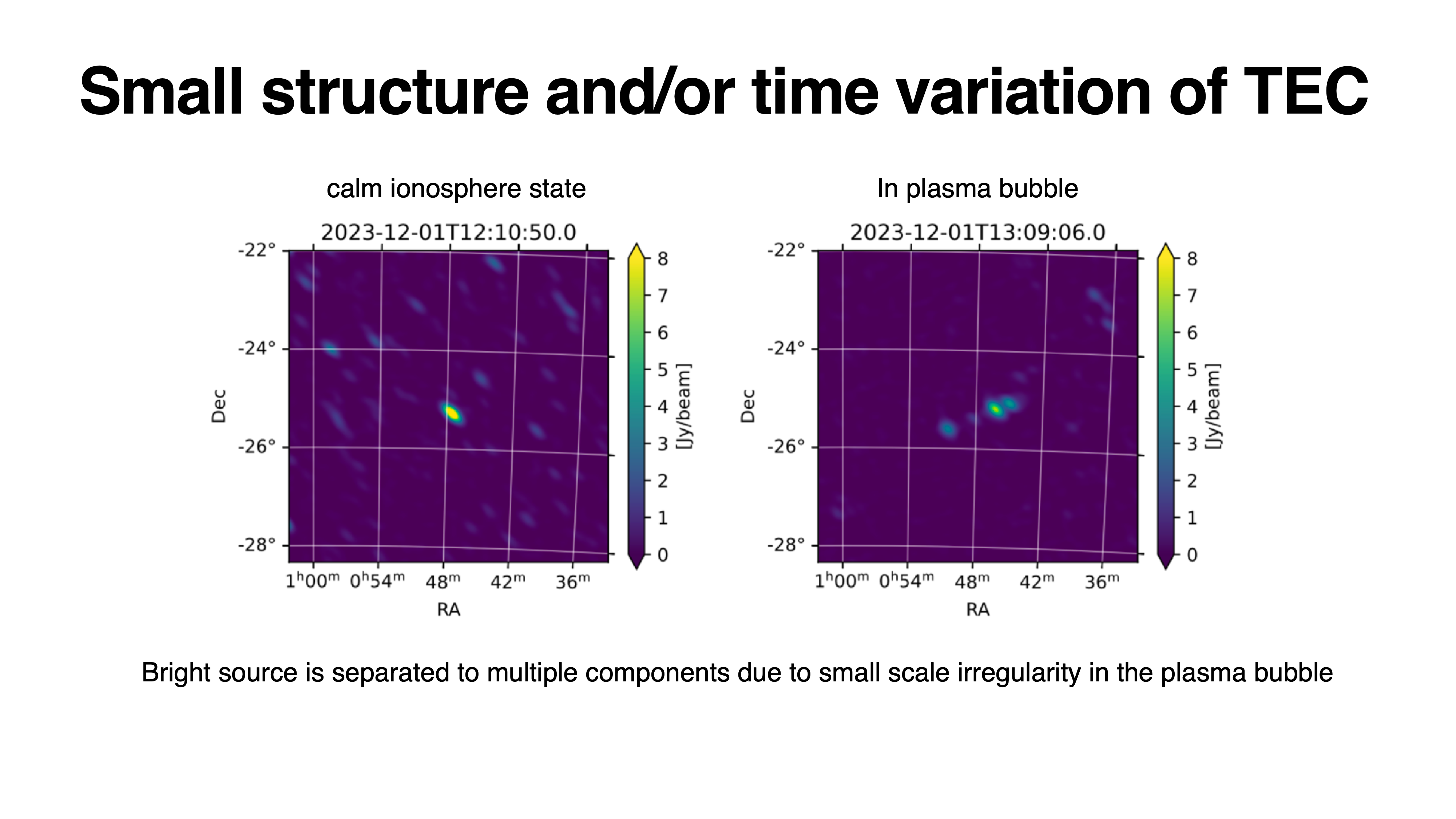 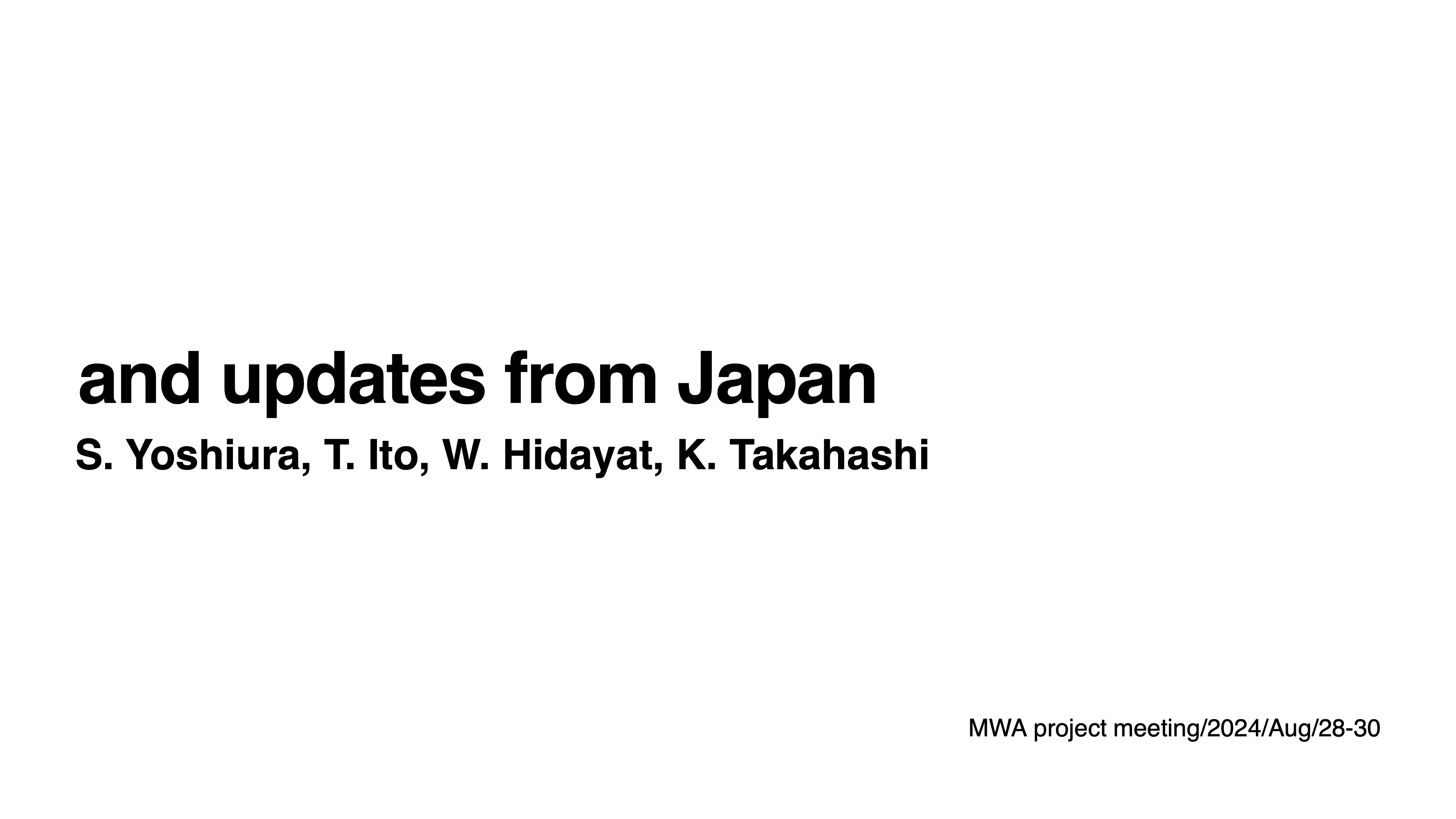 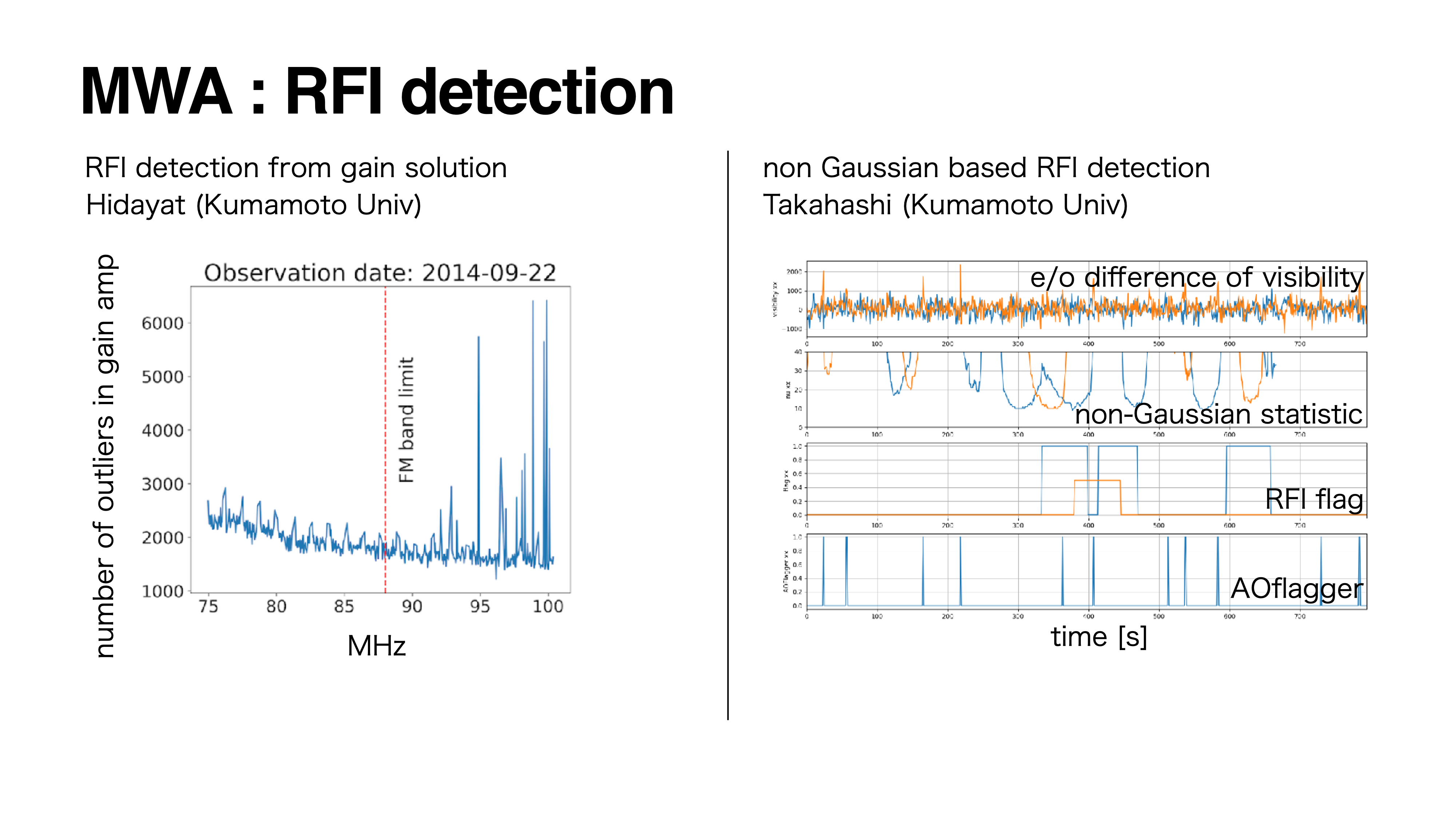 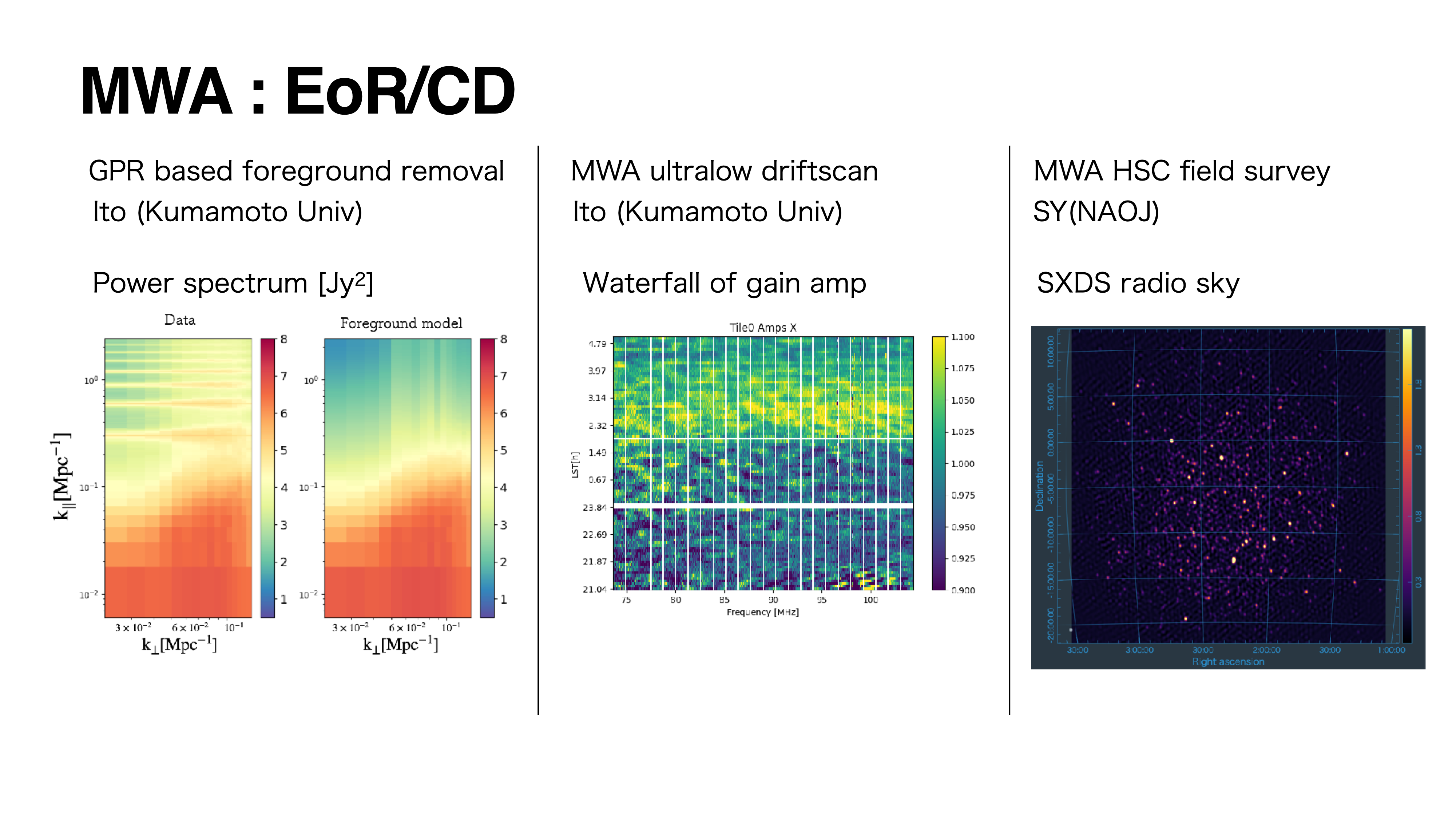 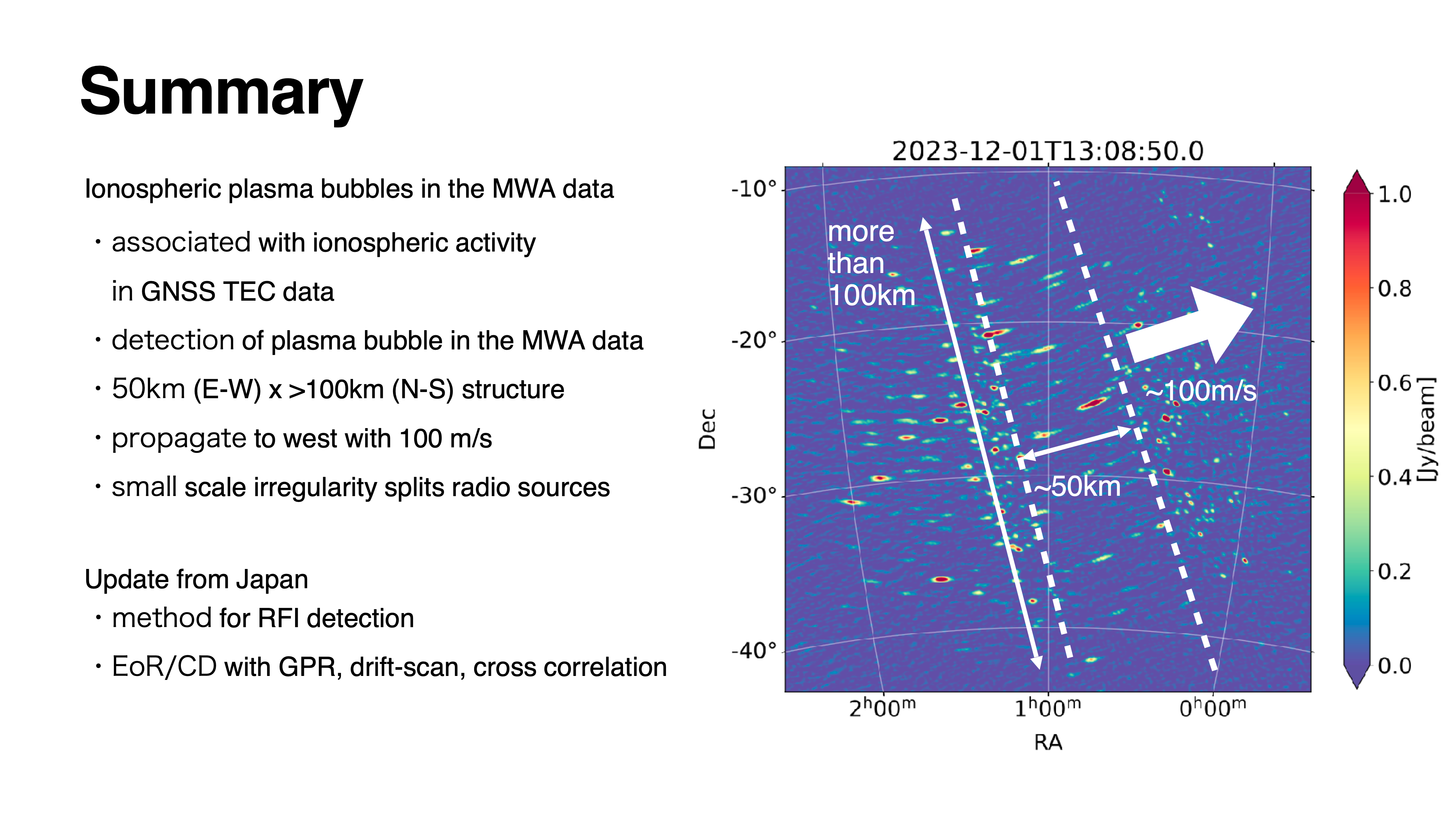